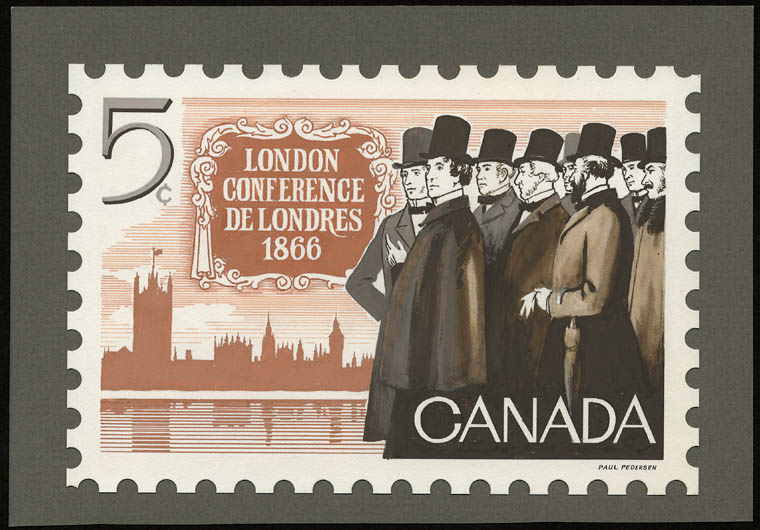 Welcome to The London Conference
But first, how did we  get here?
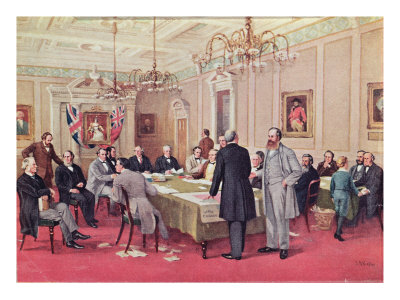 Charlottetown Conference
DATE: September 1-9 1864

LOCATION: Charlottetown, P.E.I.

KEY PLAYERS: Martimes and Canadas

LEFT OUT: British Columbia, Newfoundland,  Aboriginals and Marginalized peoples

KEY DECISIONS: Reached a consensus to create a  larger union of all five provinces, and agreed to  meet in Quebec in one month to work out the  terms.
Conversations with our Classroom Delegates:
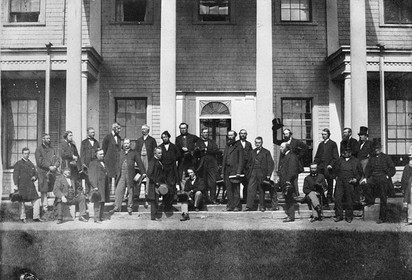 "We feel outraged that this was our land originally and we don't get a  say in any thing." - The Aboriginals

" We feel good about the outcome of the Charlottetown Conference  because most of the Maritime colonies decided to unite with the  Canadas." - Canada East

"We feel a little upset because the British Columbians didn't get invited  and a lot of the really important decisions were made without putting  us into consideration." - B.C.
Conversations with our Classroom Delegates:
"My colony would rather the other colonies drop the topic  of joining together, because there are no benefits to it. For  example taxes may be raised, and it will do damage to our  economy." - Newfoundland

" We feel that the outcome of the conference were good  because we decided to unite with Canada East and Canada  West and meet in Quebec to work out the terms which was  better for us than if we didn't unite." - Maritimes

"My group was not invited to any of the conferences. We  didn't know the meetings were happening." - Marginalized 

"My colony feels great about the outcome." - Canada West
Quebec Conference
DATE: October 1864

LOCATION: Quebec City

KEY PLAYERS: Martimes, Canadas, and Newfoundland. 

LEFT OUT: British Columbia, Aboriginals and Marginalized peoples 

KEY DECISIONS: 
1) Sir John A. MacDonald's 72 Resolutions
 • Senate and  House of Commons
 • Federal and provincial governments
 • Ontario and Quebec

2) Reactions in the Atlantic Colonies
The Maritimes were largely opposed to the 72 Resolutions. Prince  Edward Island and Newfoundland rejected Confederation.
Conversations with our Classroom Delegates:
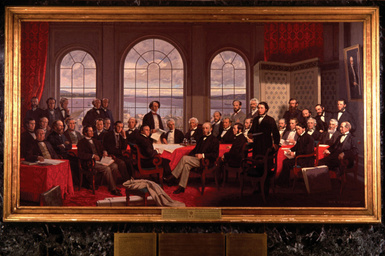 "My group is overjoyed because maybe the woman and the ex-slaves  will  be treated equally." - Marginalized 

"We were not very excited about the idea at first because if the  colonies joined they would spread into our land and we have a good  trade system going and we don't want that to change." - Aboriginals

"We are  happy because we hope to have the first prime minister and  we were the "top dogs" at the conference." - Canada West
Conversations with our Classroom Delegates:
"Most people thought that because we are such small colonies we  would have very little impact on any decisions made from there on  out. P.E.I. was worried that we wouldn't receive as many seats as  other larger colonies. Some of us thought if just Nova Scotia, P.E. I.,  and New Brunswick formed a union we would be better off. We  could easily support ourselves." - Maritimes

 "We are a little upset, interested and have a little bit of excitement.  We are upset because for some of the confederation meetings we  were not invited/included, and some of the choices that were made  were not what we would have chosen to do. We are interested  because we want to know what some of the big final decisions  were, which we may or may not be included in. We are excited  because there are new sets of rules and people that rule over  others and we want to see how everything will play out." - B.C.
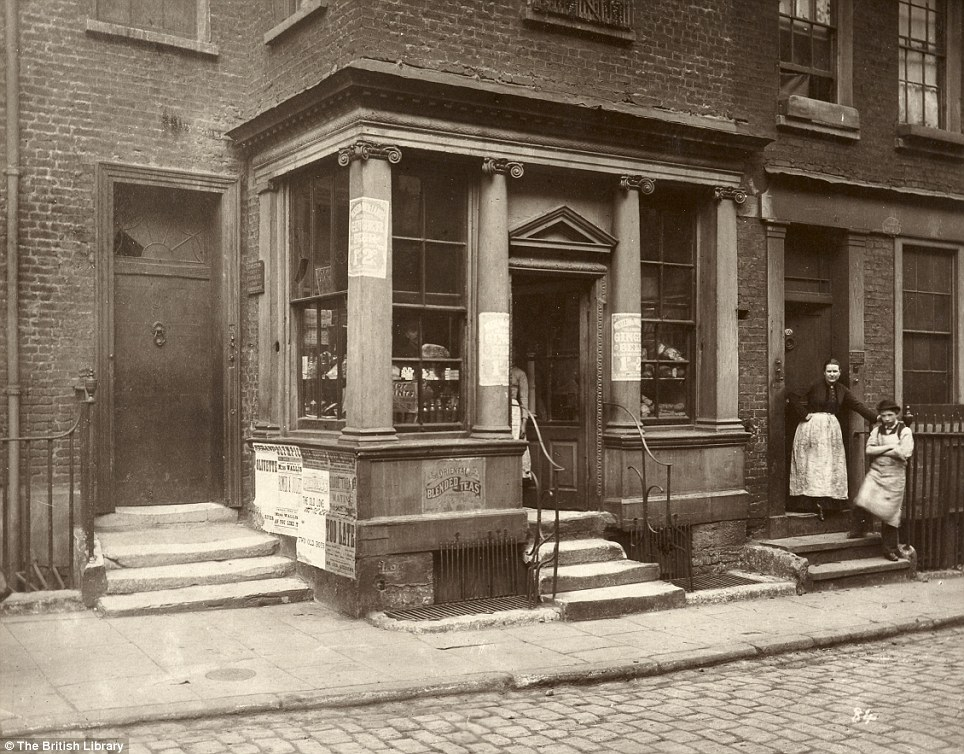 So let's get back to London…
Setting the Scene...
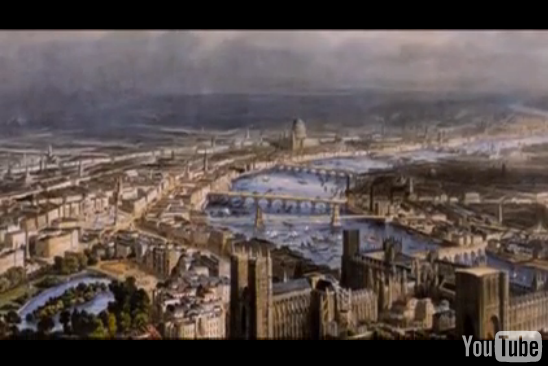 http://www.tubechop.com/watch/1686066
True or False Conversations
With your group, discuss the questions and (upon the signal) hold  up your "true" or "false" sign.
1. The delegates were upset they had to go in London; they  felt the whole thing was too expensive.

2. John A. MacDonald once again proved his value as a  leader.

3. This was a simple case of quickly approving the Quebec  deal.

4. Only 4 resolutions in total were changed.

5. The delegates were on careful guard to make sure the  Quebec deal was held in place with few to no changes.
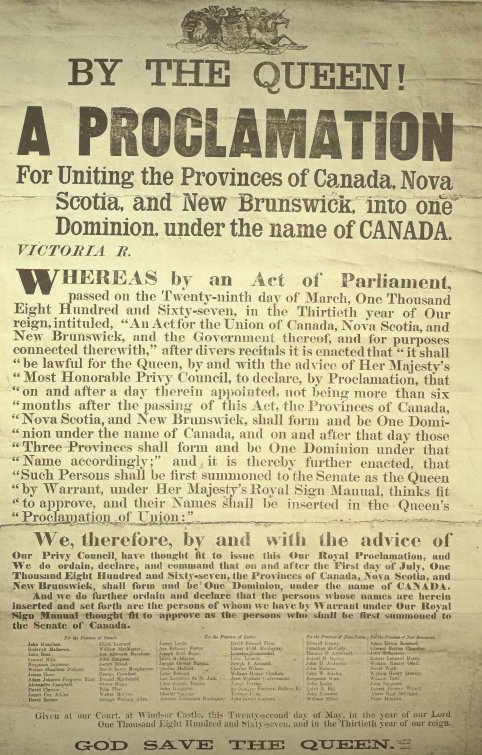 Some final items before returning home...
After the Conference, Canada became Britain's first "self- governing Dominion"
Canada retained the Monarchy, but only as a symbol and its  place in the British Empire
Britain still maintained control over our foreign policy until 1923
Canada was given control over internal affairs, although  until 1982 (just over 20 years ago!), the British government  had final power in making changes to the Canadian  Consititution
Don't forget to add these ideas to your group's graphic  organizer!
The Dominion of Canada
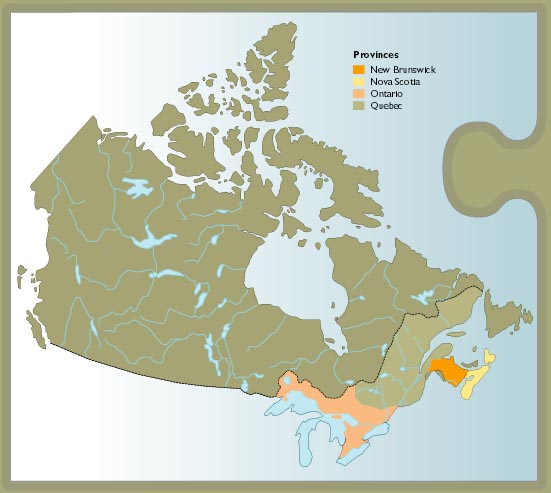